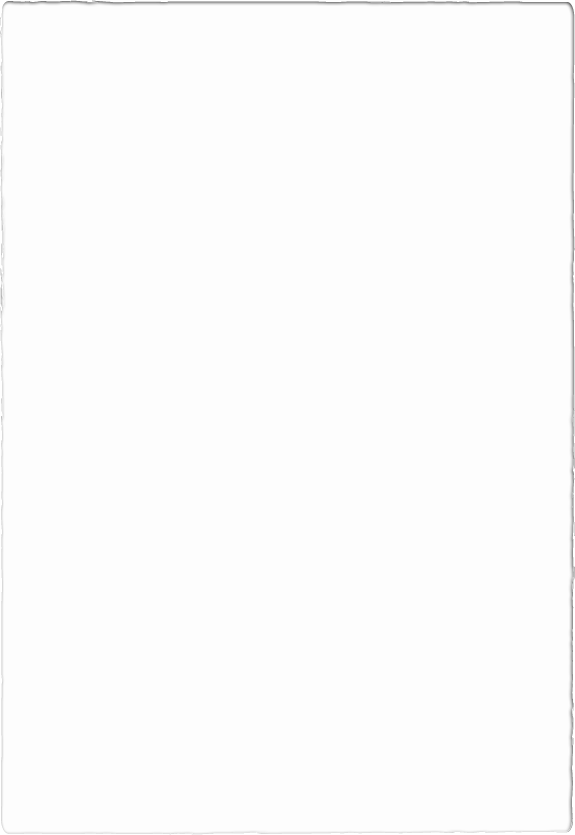 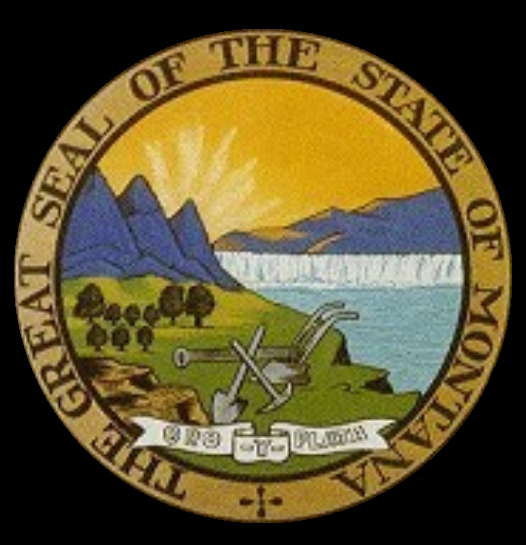 Public Contractor Gross Receipts Tax
Kim Beckstrom, Tax Examiner  
Danay Pittard, Tax Examiner
Contractor Gross Receipts, CGR History
1935 Passed by Montana legislature
	1965 Imposed the 1% tax
	1967 Amended the 1935 law to require the 	1% on all public contracts
	1995 Additional public contractor license 	no 	longer required, just the 1% tax
	2006  Five year carry forward provision was 	added
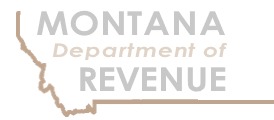 Three Phases of CGR
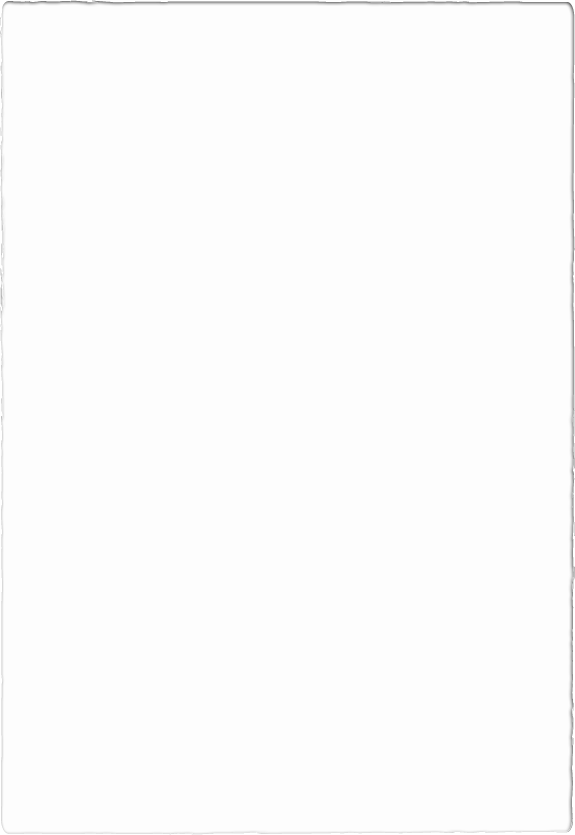 Getting Started
Department of Revenue
mtrevenue.gov
CGR Guide 
Access TransAction Portal (TAP)
All forms
TransAction Portal TAP
tap.dor.mt.gov
Register contracts
File all returns / forms
Make payments
Review history of contracts and payments
Pull account reports and statements
Form CGR-1
Needed to complete CGR-1
Contract awarded by:
Government/Public Entity
Contract awarded to:
Prime Contractor
Contract identifier
Identifier used throughout the entire project
Description of work to be performed
Location where work is performed
CGR-1
Needs to filed within10 days after you have been awarded a public contract
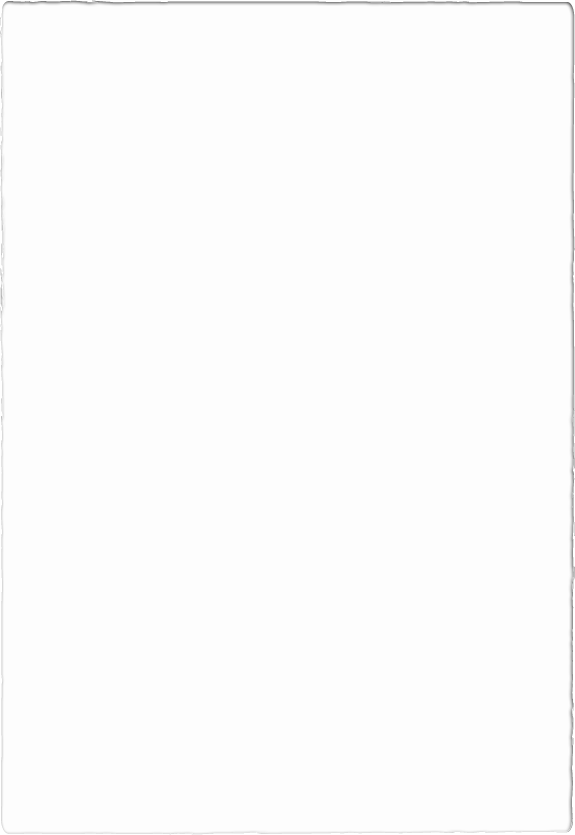 During the Construction Project
Form CGR-2
Needed to complete CGR-2
Contract awarded by: Government /Public entity
Contract awarded to: Prime Contractor
Contract identifier
Identifier used through out the entire project
Contract award date:  contract signed or agree to
Month payment earned
Payment gross amount 
1% tax withheld 
Payment net amount
Payment date check box 9(a) enclose payment 
Description of work to be performed
Location where work is performed
CGR-2
Needs to be filed within 30 days after payment to contractor 
After 30 days late file penalties apply.
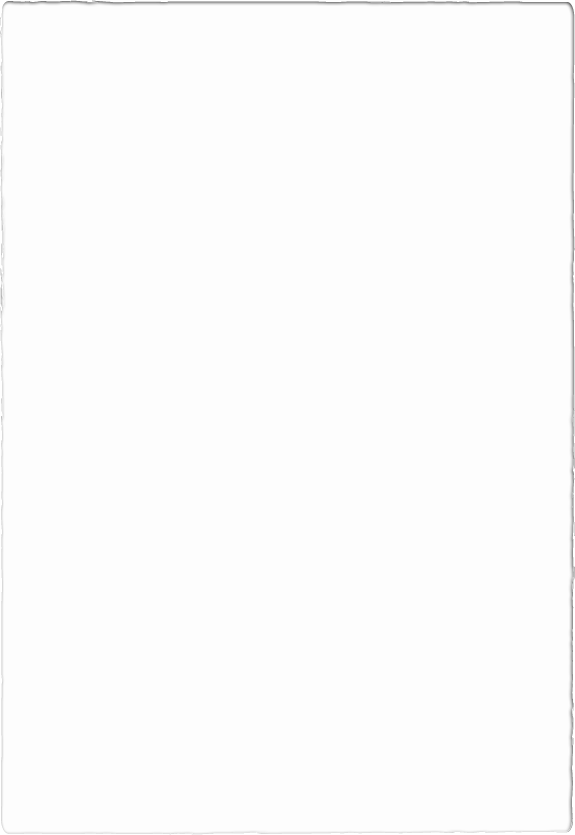 Finalize Construction Project
Questions?
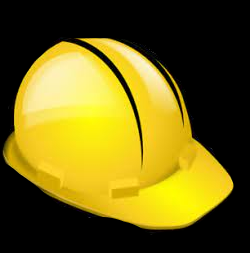 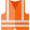 Thank you
Reference
Contacts
Danay Pittard, Tax Examiner
(406)-444-7927
DPittard@mt.gov
Kim Beckstrom, Tax Examiner
 (406)-444-6908 
Kimbeckstrom@mt.gov
mtrevenue.mt.gov
tap.mt.gov
Call center 406-444-6900
Montana Code Annotated        15-50-101 through 15-50-3011